Can A Child of GodSin and Be Lost?
“Let the Bible Be the Source of Information”
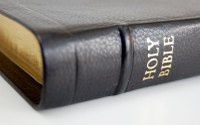 The Church and Child Relationship
Paul’s letter to the churches of Galatia
Galatians 1:1-2
To the several congregations of the one church
Acts 2:47
All the saved are in the church
A message to the saved in Christ
The Church and Child Relationship
“turning away so soon from Him…”
Galatians 1:3-6
Chose something else
Galatians 1:7-9
“sons of God…”
Galatians 3:26-27
“sons…”
Galatians 4:6-7
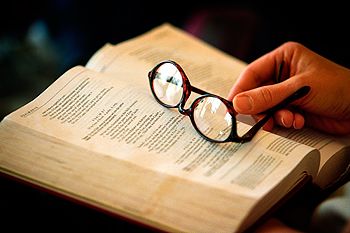 Children Falling From Grace
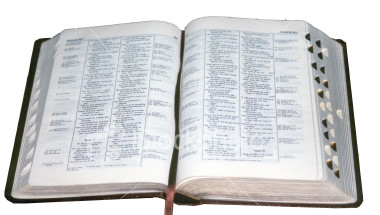 Removed unto another gospel
Galatians 5:4
One cannot fall from grace?
1 Corinthians 10:12
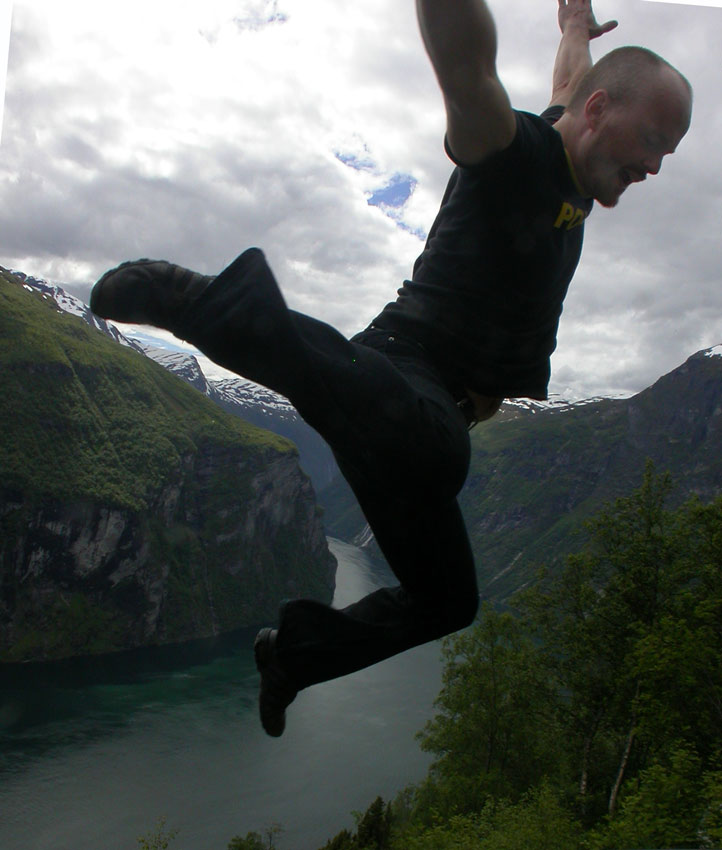 Why the warning ….. If there is no danger of falling from the grace of God?
Children Falling From Grace
“…will not inherit the kingdom of God”
Galatians 5:21
“…who afterward would live ungodly”
2 Peter 2:4-6
If we cannot fall from grace, what is there for Jesus to judge?
“He who rejects Me, and does not receive My words, has that which judges him – the word that I have spoken will judge him in the last day.” (John 12:48)
Children Falling From Grace
“…if you do these things you will never stumble”
2 Peter 1:5-10
“…otherwise you also will be cut off”
Romans 11:22
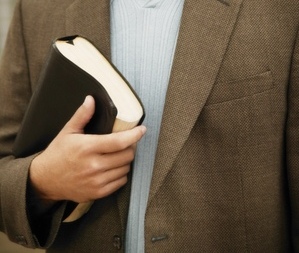 Continue in His goodness – blessed
 Do not continue in His goodness – cut off
Conclusion
A church that had fallen
Revelation 2:4-5
May we strive to do what is right so that we will not fall from God’s grace
“I beseech you therefore, brethren, by the mercies of God, that you present your bodies a living sacrifice, holy, acceptable to God, which is your reasonable service. And do not be conformed to this world, but be transformed by the renewing of your mind, that you may prove what is that good and acceptable and perfect will of God.” (Romans 12:1-2)